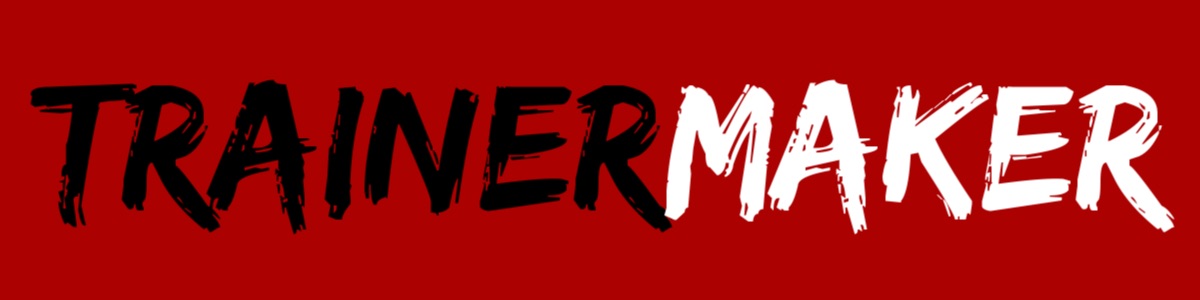 Engaging Children, Young People and their Families, Responsible Adults and Carers
Paul Bailey
Influencers of Children and Young People
A range of people may have an influence on a child’s participation in physical activity:
Parents – ‘Pushy’ parents vs sedentary parents
Teachers – Requiring homework etc
Instructors/coaches – Pushing for more time spent on activity
Carers
Youth workers
Social workers
Family members – Demanding time
Friends – Peer pressures
Social media ‘Influencers’ – Unhealthy vs healthy role models / emphasis on image?
Other influences on participation
Alternative activities:
Phone time
Gaming time
Partying
Other genuine interests (opportunity to combine?)
School commitments
Family commitments
Work commitments
Using the influencers for good
Creating a strong social team around children and young people is critical if participation in physical activity is to be encouraged and maximised. Communication between all parties is crucial. This could be done through discussion, social media, newsletters, ‘team’ activities etc.
Remember that all influencers should:
Personalise their input to each child
Use person centred activities
Give the child a sense of belonging
Help the child to feel safe
Create an environment free from harm, abuse and criticism